Kako zagotoviti čim boljšo uporabniško izkušnjo
Miha Ceglar
Uporabniška izkušnja …
User experience, often abbreviated UX[2], is a term used to describe all aspects of the user’s experience when interacting with the product, service, environment or facility.



http://en.wikipedia.org/wiki/User_experience
[Speaker Notes: Izraz “uporabniška izkušnja” uporabljamo za vse vidike izkušnje, ki jo uporabnik dobi v interakciji s proizvodom, storitvijo ali okoljem.]
Uporabniška izkušnja …
Lastnost, kakovost produkta
Dobra / slaba
Percepcija uporabnika 
Subjektivna ocena
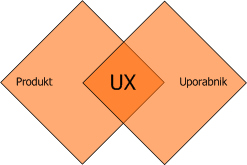 [Speaker Notes: Uporabniška izkušnja je lastnost, ki jo ima vsak proizvod. Ker je vsaka izkušnja osebna in zato nujno subjektivna, posameznih izkušenj toliko, kot je uporabnikov. Nam, razvijalcem, je v končni fazi pomembno predvsem to, ali je seštevek izkušenj dober ali slab.]
Lewinova enačba:
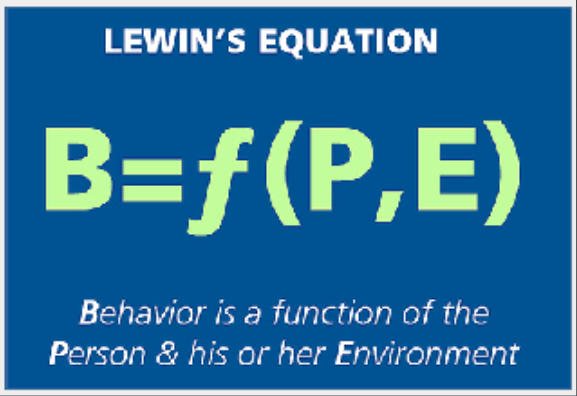 Doseči želimo želeno vedenje.

Nad osebo nimamo nadzora, lahko pa z informacijsko arhitekturo, interaktivnim dizajnom in dizajnom vmesnika spreminjamo okolje

Okolje prilagajamo uporabniku.
[Speaker Notes: Lewinova enačba:
Vedenje je funkcija osebe in njenega okolja.

Kurt Lewin (1890 - 1947) – v Nemčiji rojeni socialni psiholog, ki je za razliko od tedanjih psiholoških teorij poudaril posameznikovo trenutno okolje in situacijo za razliko od posameznikove osebne zgodovine.]
Zakaj je uporabniška izkušnja pomembna
 Velika slika
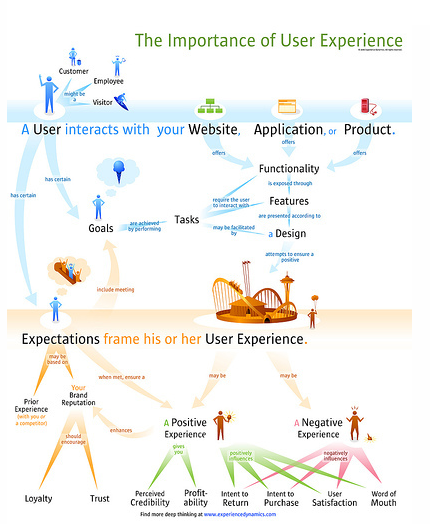 [Speaker Notes: Uporabnik – stranka, zaposleni, obiskovalec.

Uporabnik je v interakciji s spletnim mestom, aplikacijo, proizvodom.

Uporabnik ima svoja:
PRIČAKOVANJA
 CILJE, ki jih uresničuje preko

Naloge zahtevajo od uporabnika, da stopi v interakcijo s
FUNKCIONALNOSTMI, ki se kažejo skozi
DIZAJN (oblikovanje), ki poskuša zagotoviti pozitivno uporabniško izkušnjo

PRIČAKOVANJA uokvirjajo uporabniško izkušnjo in temeljijo na

PREJŠNJIH IZKUŠNJAH
SLOVESU ZNAMKE, ki naj bi spodbujal

LOJALNOST
ZAUPANJE

Kadar so PRIČAKOVANJA zadovoljena, vodijo v

POZITIVNO IZKUŠNJO nam prinaša

DOBIČEK
pridobljeno KREDIBILNOST

NEGATIVNA in POZITIVNA IZKUŠNJA vplivata na
VRAČANJE
NAKUP
ZADOVOLJSTVO UPORABNIKA
DOBER GLAS, GOVORICE]
Na kratko …
Izkušnja = produkt
Uporabnik si bo produkt zapomnil (ali pa tudi ne) po tem, kakšno izkušnjo je doživel ob interakciji s produktom, blagovno znamko itd. 
Pomembna je vsaka interakcija  vsak element produkta (tudi / predvsem detajli) 
Pomembne pozitivne izkušnje (The Long Wow)
[Speaker Notes: The Long Wow – razvili v organizaciji Adaptive Path, ki se ukvarja z s svetovanjem za boljšo uporabniško izkušnjo.
The Long Wow je paradigma, kako se spopasti s problemom lojalnosti uporabnikov. Namesto lojalnostih programov zagovarjajo neprekinjen razvoj izdelka, ki strankam v načrtovanih korakih servira navdušenje nad izboljšavami.]
UX za poslovneže…
Od uporabniške izkušnje je odvisen uspeh produkta (Google, Apple)
Dobra uporabniška izkušnja je (lahko) konkurenčna prednost
Dobra uporabniška izkušnja povečuje vrednost znamke, lojalnost uporabnikov, dobiček
UX za programerje…
Pomembno je, da deluje
Deluje tako, kot to pričakujejo in razumejo uporabniki
Elementi uporabniške izkušnje
[Speaker Notes: Kakšne lastnosti/kvalitete naj bi imel produkt, da bo uporabniška izkušnja produkta čim boljša.

Model panja – Peter Morville
 vredno
 koristno
 uporabno
 zaželeno
 verodostojno
 najdljivo
dostopno
Pomaga razmišljati o uporabniški izkušnji izven konteksta uporabnosti.
Omogoča definiranje prioritet, kateri element je pomembnejši?


Izkušnja je produkt - Peter Merholz
 primer: nov Kodakov fotoaparat, ki ga je izumil George Eastman – “vi pritisnete na gumb, mi poskrbimo za ostalo” – je sprožil revolucijo s prvim fotoaparatom za potrošniški trg
 “We do the rest” – ponudil je storitev in le produkta
 danes je premalo proizvodov, ki bi bili izdelano z mislijo na kontekst, v katerem ga bodo kupci uporabljali
 proces razvoja produkta:
 rešitev zgleda enostavna, ker se ne zavedamo kompleksnosti situacije,
 ko se lotimo rešitve, naletimo na vrsto problemov, ki priplavajo na površje in izdelamo kompliciran produkt,
 redki najdejo elegantno, uporabno rešitev, večina se jih ustavi na drugem koraku.
 primer videorekorderja:
 najprej je dober zato, ker počne nekaj, kar ne počne nobena druga naprava
 konkurenca da na trg nove rekorderje z novimi funkcionalnostmi, začne se tekma za kupce
 dizajn vmesnika ne dohaja dodajanja vedno novih funkcionalnosti
 utripajoča nenastavljena ura
razvoj v digitalne rekorderje in kasneje TiVo, ki je spremenil pogled na produkt
 potreba za izkustveno strategijo – experience strategy
- primer embalaž z zdravili:
 vse embalaže izglodajo podobno in imajo droben tisk
 ljudje pomotoma jemljejo napačna zdravila od družinskih članov
 barvni obročki za vsakega člana družine
 izkustveno strategijo lahko definiramo s poslanstvom – mission statement
 Filck-jeva misija: 1. We want to help people make their photos available to the people who matter to them.2. We want to enable new ways of organizing photos.
Želimo pomagati pri tem, da ljudje svoje fotografije lahko ponudijo svojim bližnjim.
Želimo omogočiti nove načine za organizacijo fotografij.
- Če se osredotočimo na izdelavo neke STVARI, se umetno omejujemo s tem, kar lahko ponudimo. Potrebno se je osredotočiti na potrebe uporabnikov, proizvodi so le artieakti za njihovo zadovoljitev.]
1. Valuable (Vredno / dragoceno)
To kar želimo doseči  vreden proizvod
Ustvarjalec – uporabnik  win - win
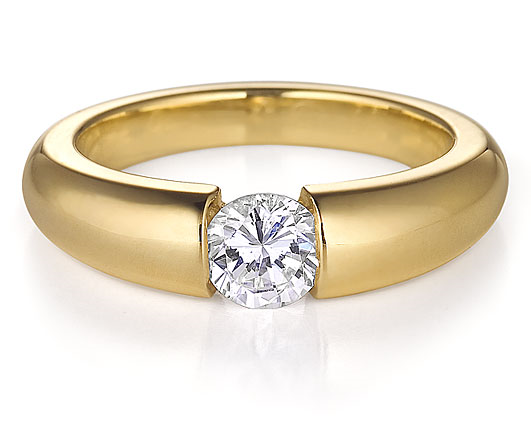 2. Useful (koristno)
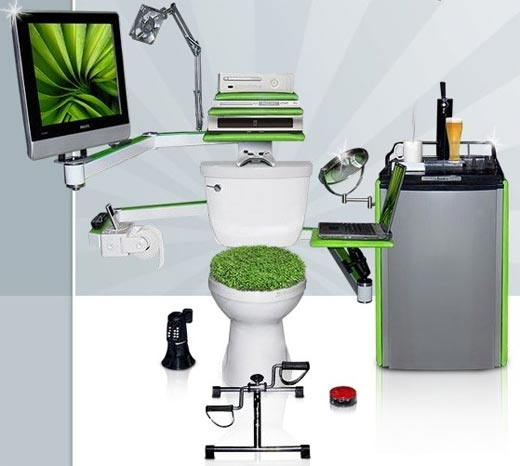 Proizvod mora biti koristen
Ni namenjen sam sebi ali naročniku, temveč uporabnikom
http://technabob.com/blog/wp-content/uploads/2007/01/tech_toilet.jpg
[Speaker Notes: Potrebno je pregovoriti naročnike, da izdelamo spletno mesto/aplikacijo, ki bo dejansko koristna za uporabnike.]
3. Usable (uporabno)
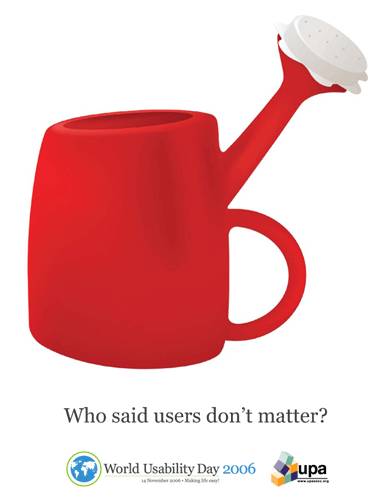 Uporabno v smislu enostavnosti uporabe (usability)
www.notusable.com
[Speaker Notes: Uporabnost je potreben, a ne zadosten pogoj.]
4. Desirable (zaželeno)
Vzpodbuja željo po uporabi, posesti
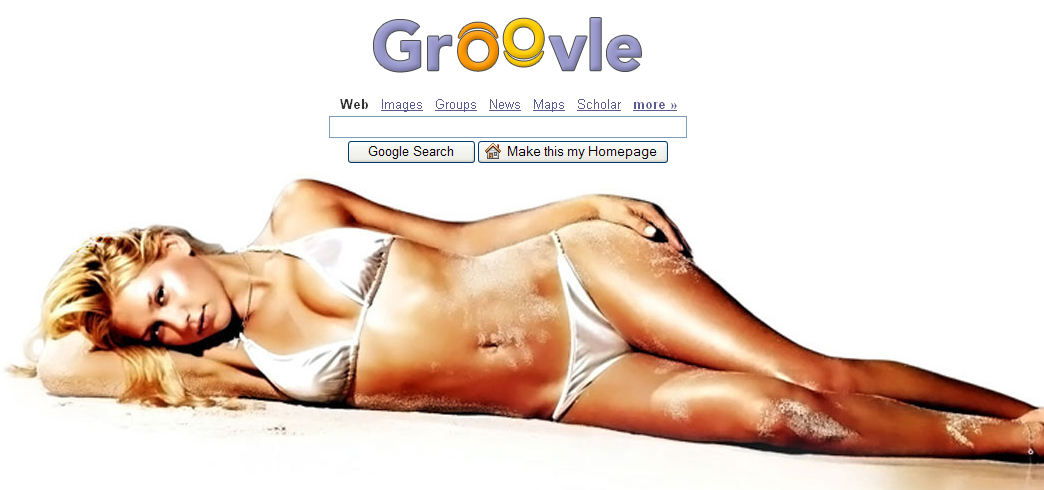 [Speaker Notes: (celostna) podoba
identiteta
znamka (brand)]
5. Credible (verodostojno)
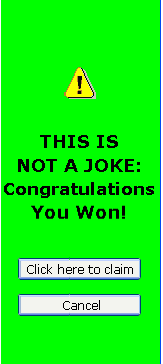 Deluje verodostojno
[Speaker Notes: Stanford Guidelines for Web Credibility:
enostavna preverba informacij, ki so podane na straneh
za stranjo se skriva dejanska organizacija s svojim sedežem in ljudmi
poudariti je potrebno strokovno znanje, s katerim razpolaga organizacija
omogočiti enostaven kontakt
ažuriranje vsebine
izogibanje oglasnim in promocijskim vsebinam
izogibanje napak

Stanford Persuasive Tech Lab]
6. Findable (najdljivo)
Česar ne moremo najti, ne moremo uporabiti
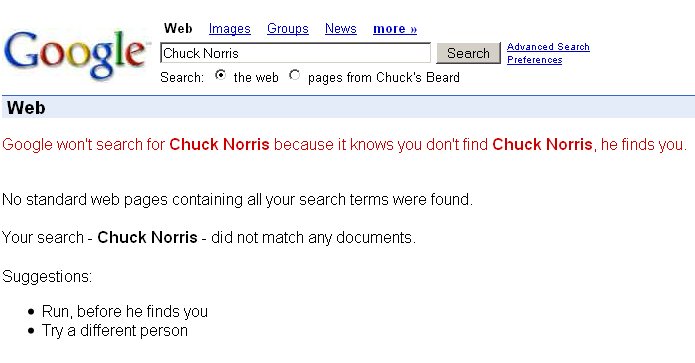 [Speaker Notes: spletno mesto naj ima dobro navigacijo
dodatne navigacijske elemente
iskalnik
vsebina razbita na kose]
7. Accessible (dostopno)
Dostopno do tudi uporabnikom
 	s posebnimi potrebami / napravami
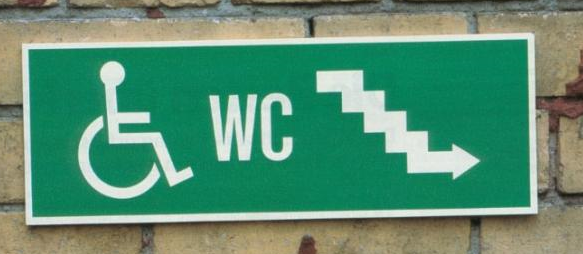 [Speaker Notes: - dandanes lahko pomeni dober posel]
Kako zagotoviti dobro uporabniško izkušnjo?
1. Uporabnik je v središču
Večino spletnih mest in aplikacij razvijamo za to, da jih nekdo dejansko uporablja
Proizvodi morajo biti narejeni po meri uporabnikov
Že mogoče, da so uporabniki “neumni”, vendar jim ne prodajamo pameti, temveč nekaj drugega
2. Zavedanje pomena uporabniške izkušnje v ekipi
Zakaj si sploh razbijati glavo z uporabniško izkušnjo?
Vsi, ki sodelujemo na projektu, dejansko vplivamo na uporabniško izkušnjo
Vsak se mora zavedati svojega vpliva na končni rezultat ter si prizadevati da ga naredi čim bolje za uporabnika
3. Empatija
Zmožnost vživljanja v potrebe uporabnikov
Niso neumni uporabniki, temveč uporabniški vmesniki
4. Raziskave uporabnikov
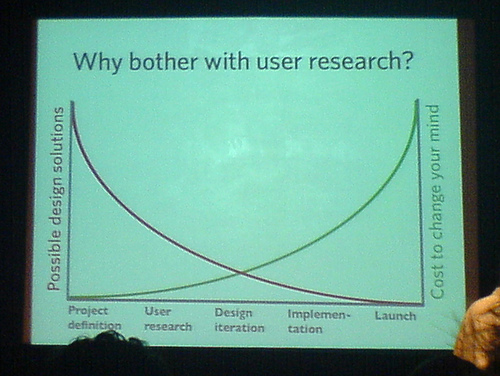 [Speaker Notes: Analiza ciljnih skupin
Opazovanje z udeležbo ali brez
Persone
Analiza logov / obiskanosti in iskanja]
Ciljne skupine
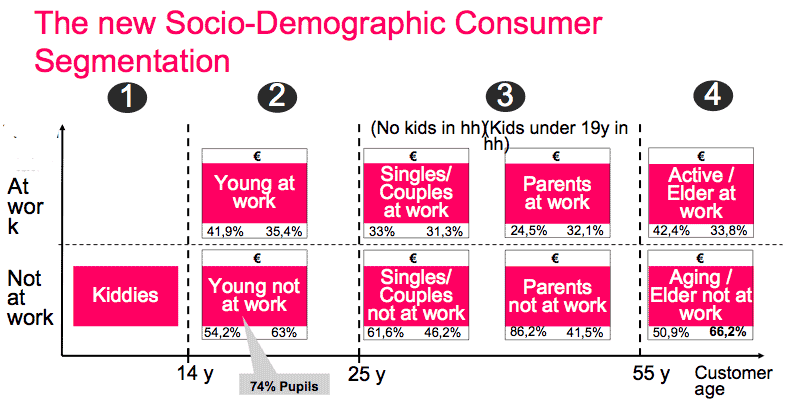 Analiza
Segmentacija
Prilagodimo strukturo, navigacijo, vsebino
[Speaker Notes: Analiza ciljnih skupin
Opazovanje z udeležbo ali brez
Persone
Analiza logov / obiskanosti in iskanja]
Persone
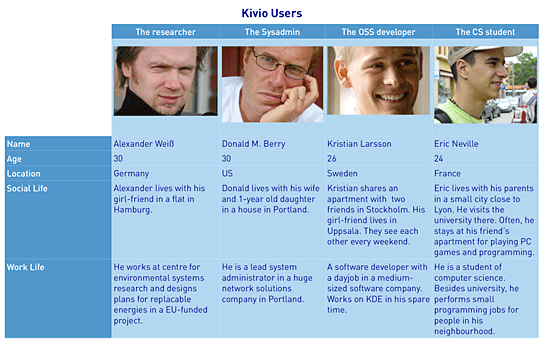 Ustvarimo persone z demografskim, poklicnim, materialnim ozadjem
Življenjski slogi
Scenariji iz vsakodnevnega življenja
Scenariji uporabe  User flows
[Speaker Notes: Analiza ciljnih skupin
Opazovanje z udeležbo ali brez
Persone]
Fokusne skupine
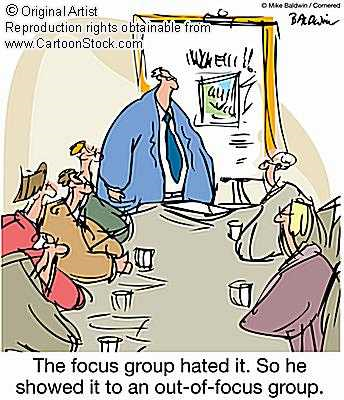 “Skupinska terapija” za produkte
Skupina ljudi (4 do 12) v vodenem razgovoru
Izbrani na podlagi segmentov
Sprašujemo po odnosu, mnenju, željah glede proizvoda
[Speaker Notes: Analiza ciljnih skupin
Opazovanje z udeležbo ali brez
Persone]
5. Spremenjen način načrtovanja
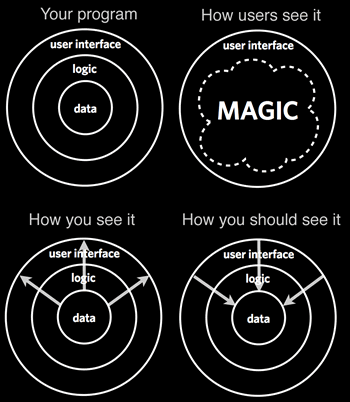 [Speaker Notes: Peter Merholz]
6. Prototipi
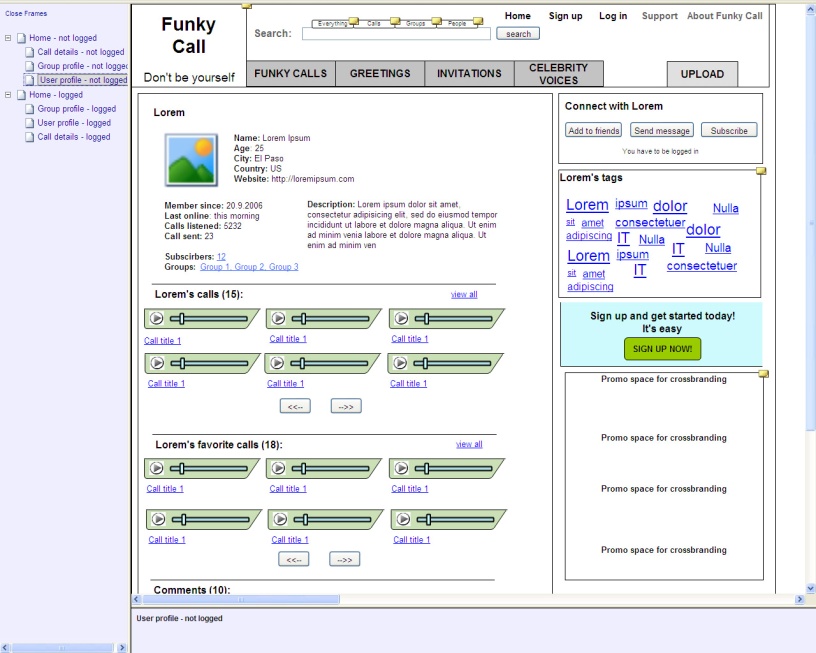 Papirnati in interaktivni prototipi
Uporabni za naročnike, razvijalce, oblikovalce, testne uporabnike
Omogočajo iteracije
Omogočajo testiranje
Specifikacije za front-end
Orodja: Visio, Axure, Kivio
7. Testiranje
Večfazno
zatečena aplikacija/spletno mesto
informacijska arhitektura
prototipi
oblikovni osnutki, layouts
Znotraj hiše: odpravljanje hroščev
Zunaj hiše: uporabniška izkušnja
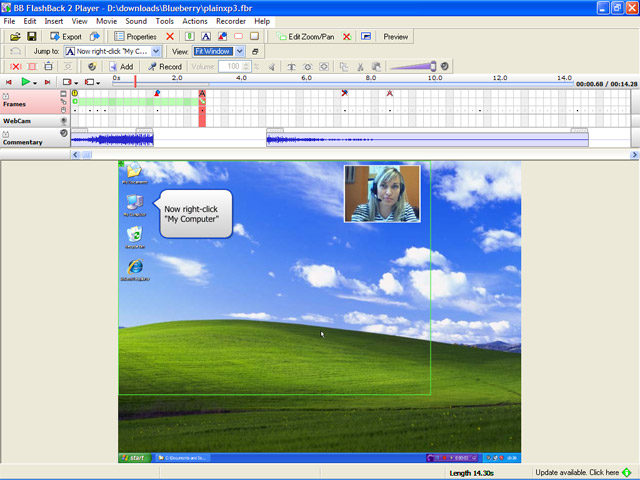 8. Povratne informacije
Pritožbe in pohvale
Odpremo kanale: obrazci, e-pošta
Odkrite in hitre reakcije
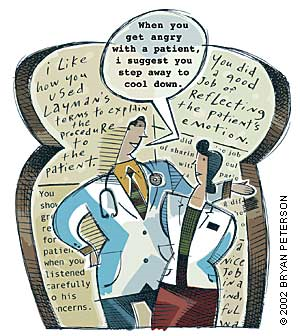 Vprašanja in komentarji
Hvala
miha.ceglar@renderspace.si